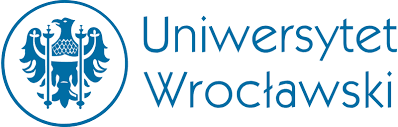 Prawo handlowe – ćwiczenia
Rok Akademicki 2018 / 2019 semestr letni
Studia Niestacjonarne Zaoczne Jednolite Magisterskie

Mgr Jan Akimenkow
Zakład Prawa Gospodarczego i Handlowego 
Instytut Prawa Cywilnego WPAiE UWr 
jan.akimenkow@uwr.edu.pl
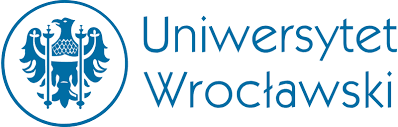 Konsultacje:
Pokój 110 C (łącznik) wg. poniższego harmonogramu:
 2.03,10:00-12:00 
 7.04, 9:00-11:00
 28.04, 14:00-16:00
 26.05, 9:00-11:00 
 08.06, 15:30-17:30
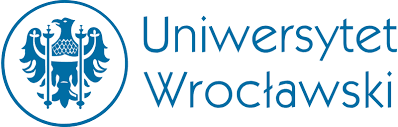 Obecność na zajęciach
Dopuszczalna jest jedna nieusprawiedliwiona nieobecność na zajęciach. Każdą kolejną należy odrobić na najbliższych konsultacjach. Uzupełnienie frekwencji polega na krótkiej rozmowie w przedmiocie tematu opuszczonych zajęć. Trzy następujące po sobie, nieusprawiedliwione nieobecności mogą skutkować skreśleniem z listy studentów. 

Zarządzenie nr 18/2017 Dziekana Wydziału Prawa, Administracji i Ekonomii
Uniwersytetu Wrocławskiego z dnia 27 lipca 2017 r. w sprawie monitorowania
obecności na zajęciach na Wydziale Prawa, Administracji i Ekonomii Uwr 
§ 2 i § 3
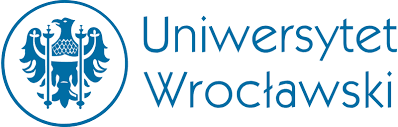 Program zajęć

2.03.2019 Kwestie organizacyjne / Spółka i jej stosunki prawne. Spółka cywilna
	a handlowe spółki osobowe. Rejestrowanie spółek.
7.04.2019 Spółka jawna (w tym internetowa spółka jawna).
7.04.2019 Spółka partnerska.
28.04.2019 Spółka komandytowa (w tym internetowa spółka komandytowa) i spółka komandytowo – akcyjna. 
26.05.2019 Pojęcie, powstanie i funkcjonowanie spółki z o.o. (w tym internetowej spółki z o.o.). Spółka z o.o. w organizacji.
26.05.2019 Pojęcie, powstanie i funkcjonowanie spółki akcyjnej. Spółka akcyjna w organizacji.
8.06.2019 Kolokwium.
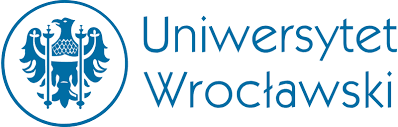 Pomoce naukowe

Podręczniki
Kidyba A., Prawo handlowe.
Okolski J., Modrzejewska M., Prawo handlowe.
Bilewska K., Chłopecki A., Prawo handlowe.
Kodeksy na zajęcia
Ustawa z dnia 15 września 2000r. Kodeks spółek handlowych (Dz. U. z 2017r., poz. 1577 z późn. zm.),
Ustawa z dnia 23 kwietnia 1964r. Kodeks cywilny (Dz. U. z 2018r., poz. 1025 z późn. zm.).
Prezentacje
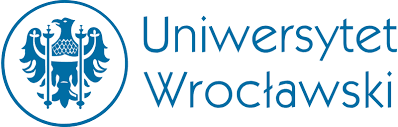 Zaliczenie

Warunkami zaliczenia są:
Spełnienie kryterium obecności,
Pozytywny wynik z kolokwium. Test 40 pytań jednokrotnego wyboru, zaliczenie od 24 punktów.

Wejściówki

Co najmniej raz będzie sprawdzona praca każdego studenta. Krótki opis wybranego zagadnienia z poprzednich zajęć. 
Bonus !!!  Negatywny wynik nie obniża oceny. Pozytywny ma jedną z dwóch konsekwencji: uzyskanie zaliczenia w przypadku osiągnięcia nie mniej niż 20 punktów z kolokwium albo podwyższenie oceny o połowę.
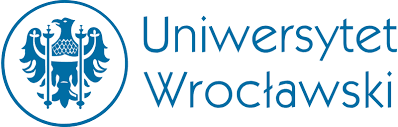 USOSweb

Student ma obowiązek niezwłocznego sprawdzenia oceny w systemie USOS. W przypadku braku oceny bądź zastrzeżeń powinien on w terminie do 3 dni od zamknięcia protokołu zgłosić powyższe prowadzącemu zajęcia na piśmie albo mailem.   

Uchwała nr 103/IX/2015 Rady Wydziału Prawa, Administracji i Ekonomii
Uniwersytetu Wrocławskiego z dnia 21 września 2015 r. w sprawie dokumentowania
przebiegu studiów na jednolitych studiach magisterskich, studiach pierwszego i
drugiego stopnia oraz w innych sprawach dydaktycznych na Wydziale Prawa,
Administracji i Ekonomii Uwr   § 4